সবাইকে স্বাগতম
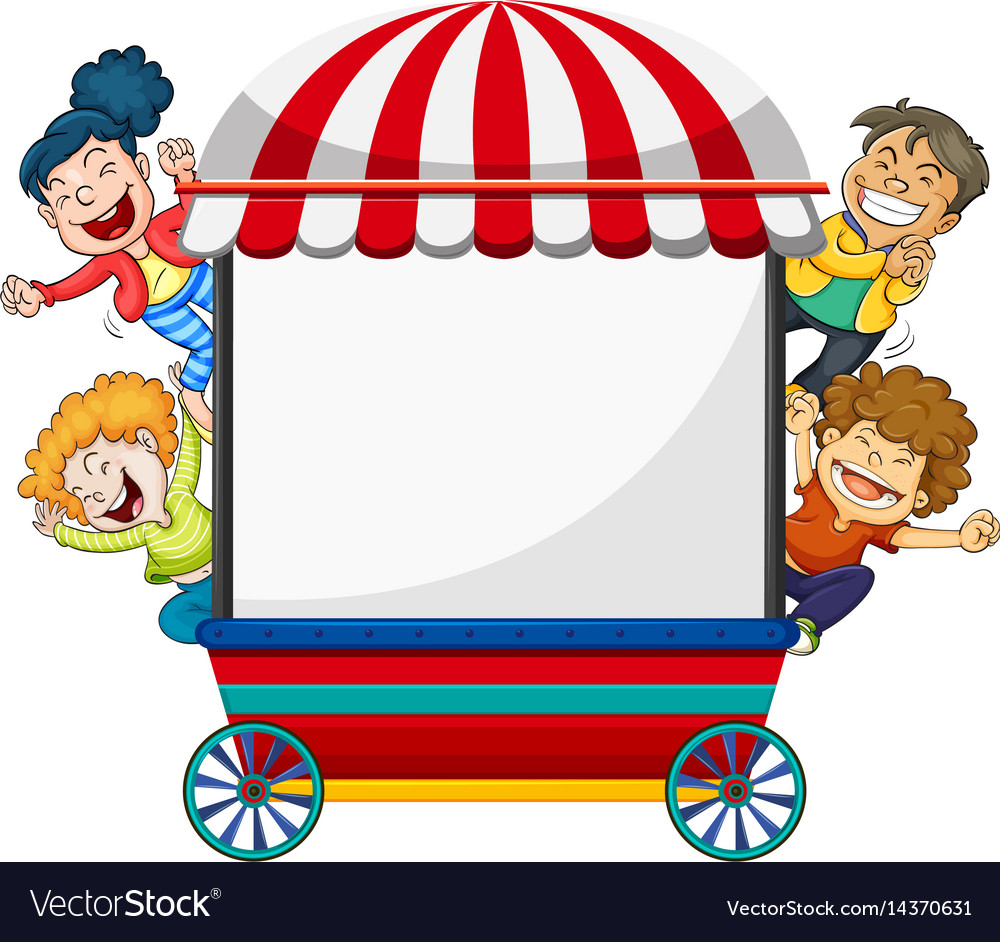 শিক্ষক পরিচিতি
জুবায়ের আহমদ
সহকারী শিক্ষক
আংগারজুর সপ্রাবিঃ
গোয়াইনঘাট, সিলেট।
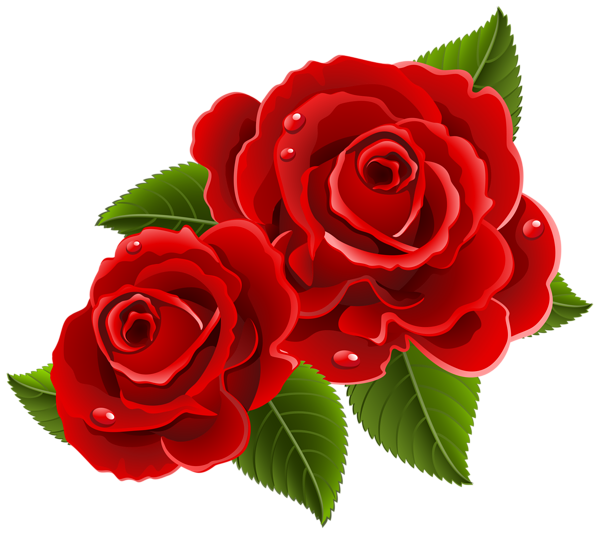 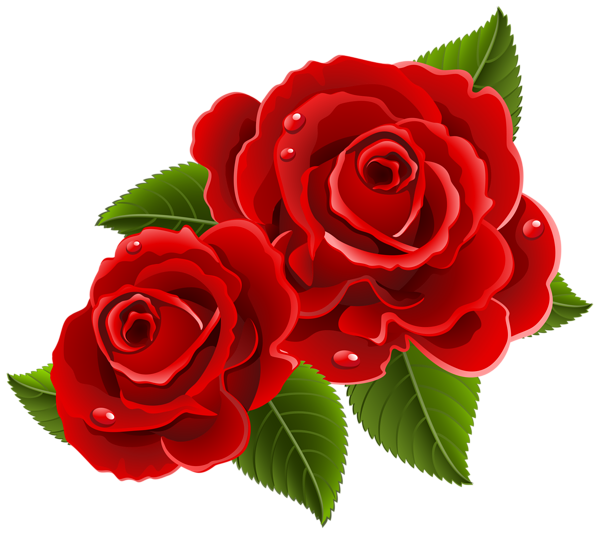 পাঠ পরিচিতি
শ্রেণিঃপ্রাক-প্রাথমিক 
বিষয়ঃ গণিত
পাঠ শিরোনামঃবিভিন্ন রকম আকৃতি।
আজ আমাদের পাঠের বিষয়
“বিভিন্ন রকম আকৃতি”
শিখনফল
4.1.4>>আকার-আকৃতি অনুযায়ী বিভিন্ন বস্তু শ্রেণিকরণ করতে পারবে।
বাস্তব উপকরণ প্রদর্শন
সহজলভ্য বাস্তব উপকরণ ব্যবহার করে বিভিন্ন ধরনের আকৃতি সম্বন্ধে ধারণা দিব।
ছবিতে তোমরা কী দেখতে পাচ্ছ?
বল কোন আকৃতির?
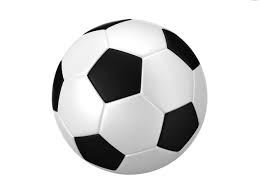 গোল
  আকৃতির
বল
ছবিতে তোমরা কী দেখতে পাচ্ছো?
বল কোন আকৃতির?
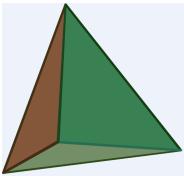 তিনকোণা
  আকৃতির
পিরামিড
ছবিতে তোমরা কী দেখতে পাচ্ছো?
ইট কোন আকৃতির?
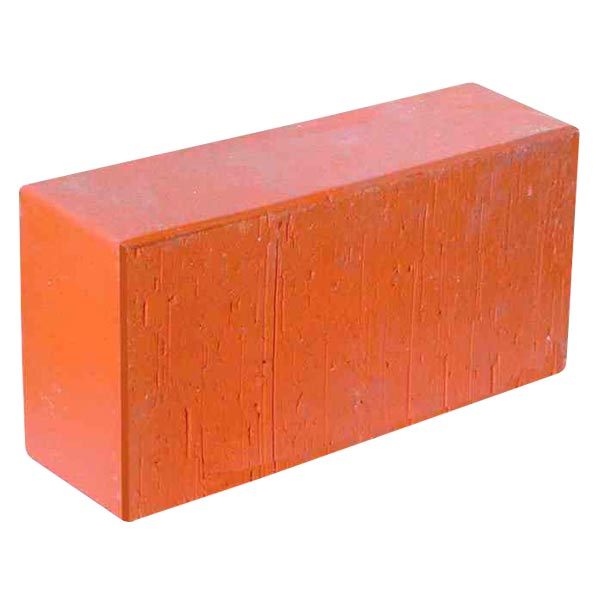 চারকোণা
  আকৃতির
ইট
ছবিতে তোমরা কী দেখতে পাচ্ছো?
মগ কোন আকৃতির?
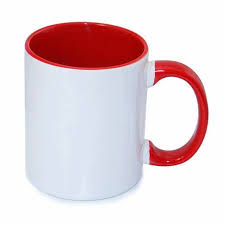 বেলন
    আকৃতির
মগ
এসো আমরা ছবি দেখে আকৃতি বলি।
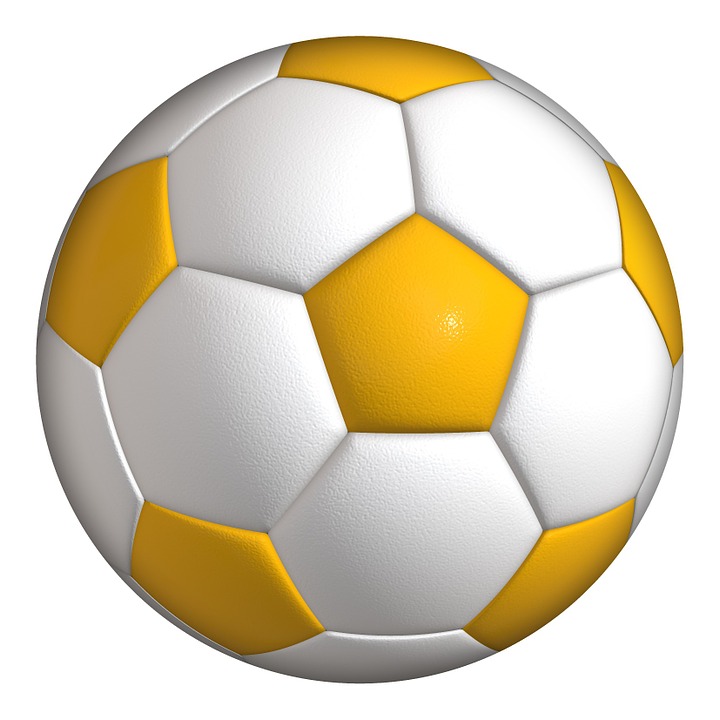 গোল আকৃতির
এসো আমরা ছবি দেখে আকৃতি বলি
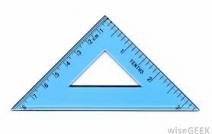 তিনকোণা আকৃতির
এসো আমরা ছবি দেখে আকৃতি বলি।
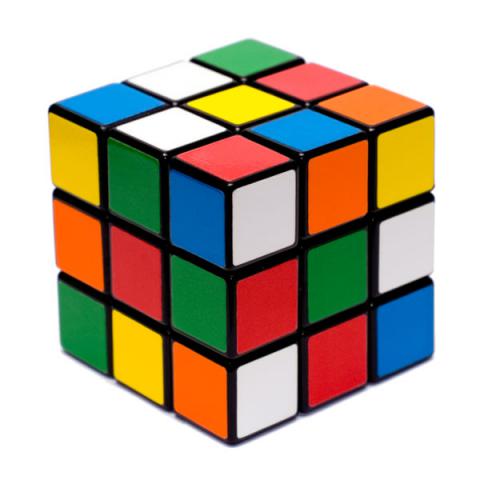 চারকোণা আকৃতির
জোড়ায় কাজ
আকৃতি অনুযায়ী সাজাই
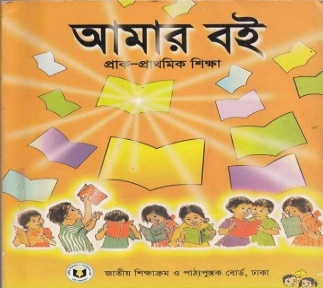 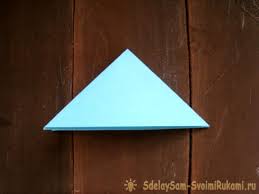 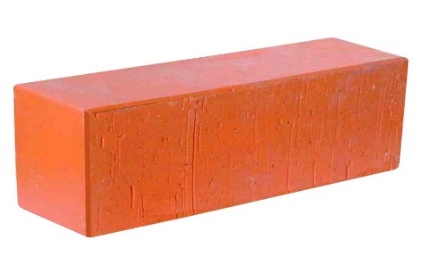 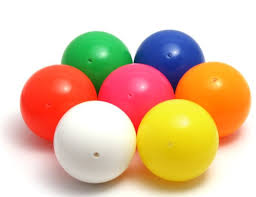 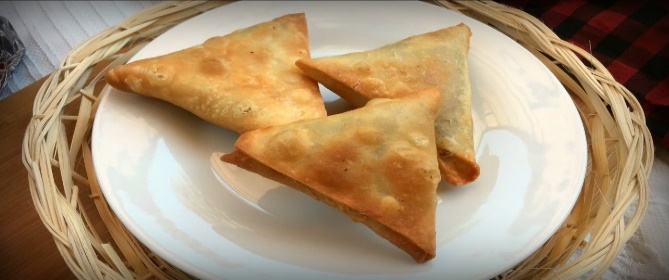 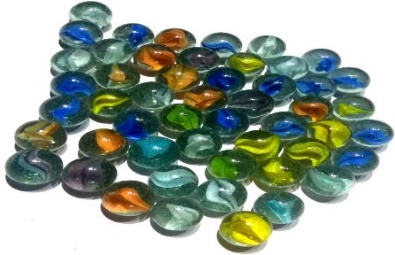 আকৃতি অনুযায়ী সাজাই
জোড়ায় কাজ
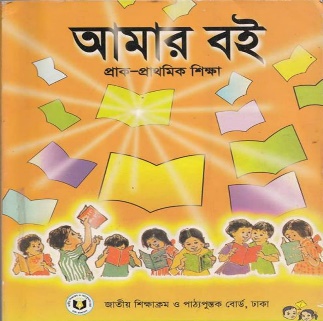 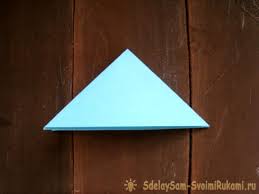 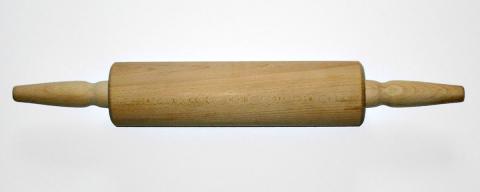 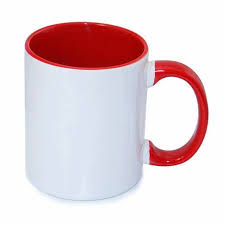 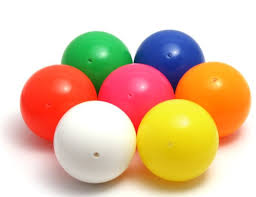 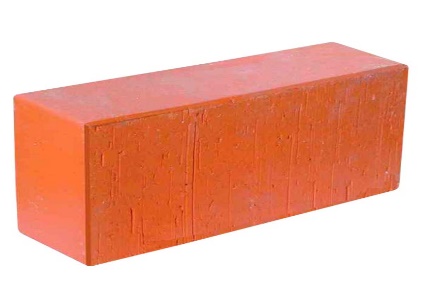 মূল্যায়ন
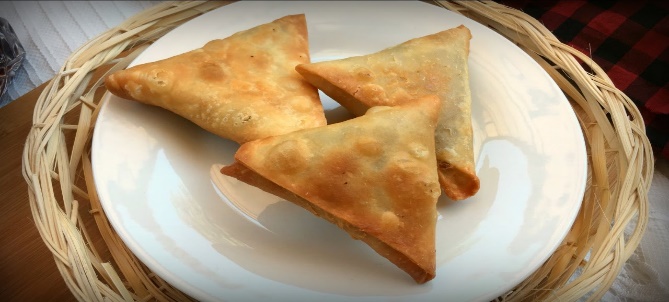 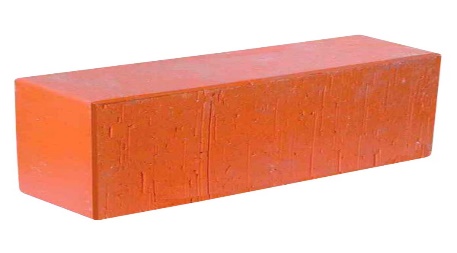 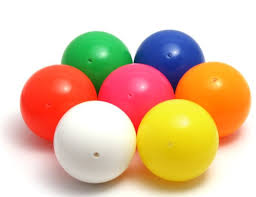 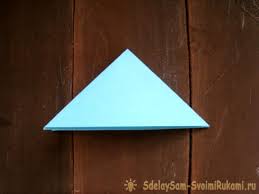 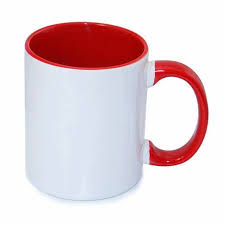 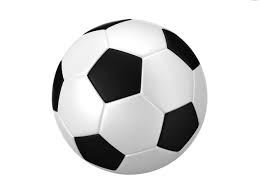 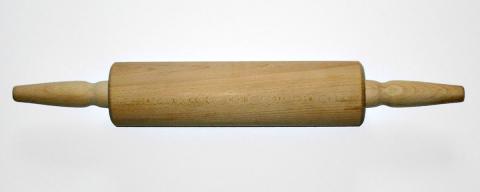 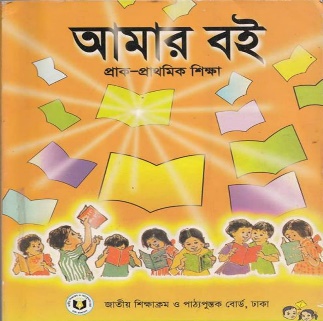 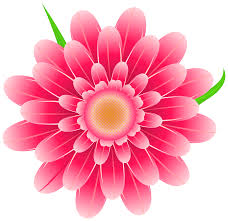 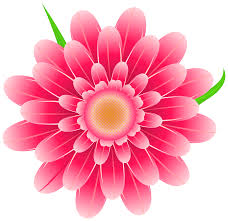 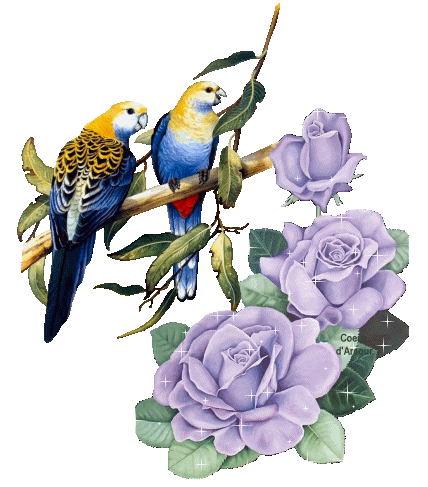 ধন্যবাদ
সবাইকে
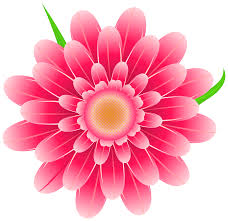 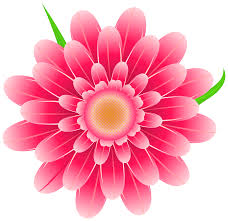